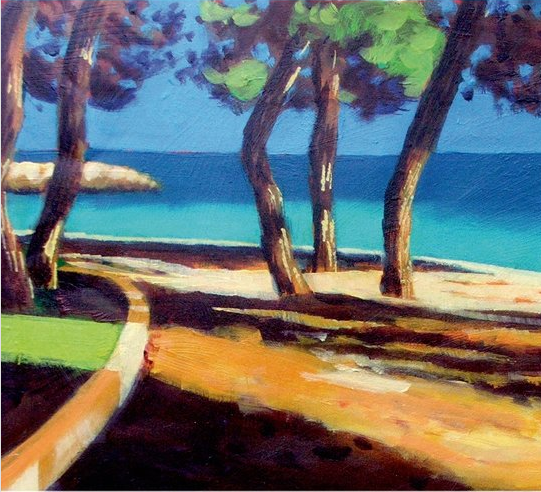 chapter 16
Comparison and Contrast: Showing Similarities and Differences
Contents of Chapter 16
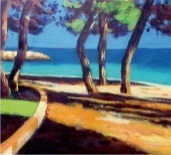 Characteristics of Comparison and Contrast Essays
Reading: “Amusing Ourselves to Depth: Is The Onion Our Most Intelligent Newspaper,” by Greg Beato

Visualizing a Comparison and Contrast Essay: Two Graphic Organizers
Reading: “Dearly Disconnected,” by Ian Frazier

Integrating Comparison and Contrast into an Essay

Reading Actively and Thinking Critically
What to Look For, Highlight, and Annotate
Analyzing Comparison and Contrast
Contents for Chapter 16
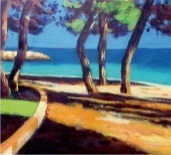 A Guided Writing Assignment 

Readings: Comparison and Contrast in Action

Student Essay: “Border Bites,” by Heather Gianakos

Comparison and Contrast Essay: “His Marriage and Hers: Childhood Roots,” by Daniel Goleman

Comparison and Contrast Combined with Other Patterns: “Defining a Doctor, with a Tear, a Shrug, and a Schedule,” by Abigail Zuger

Applying Your Skills: Additional Essay Assignments
What are Comparison and 
Contrast?
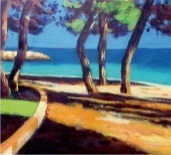 Comparison and contrast involve looking at both similarities and differences.
Characteristics of Comparison 
and Contrast Essays
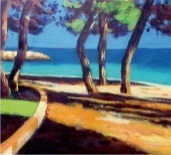 Comparison and Contrast
has a specific audience and a clear purpose:
to express ideas
to inform
to persuade.

considers shared characteristics.

is organized point by point or subject by subject.

fairly examines similarities, differences, or both.
(continued)
Comparison and Contrast (cont.)

makes a point.

considers significant and relevant shared characteristics.


Reading
“How Not to Say the Wrong Thing,” by Susan Silk and Barry Goldman
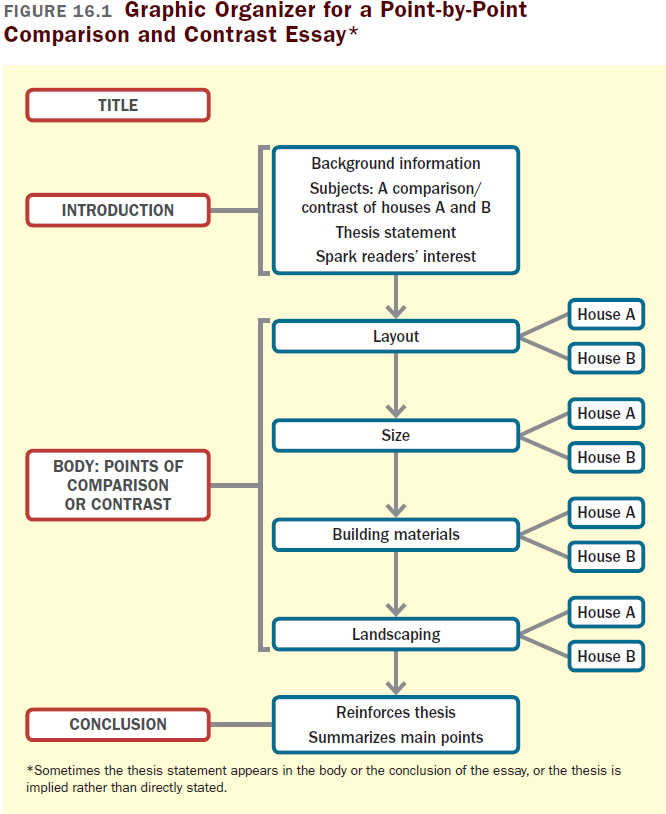 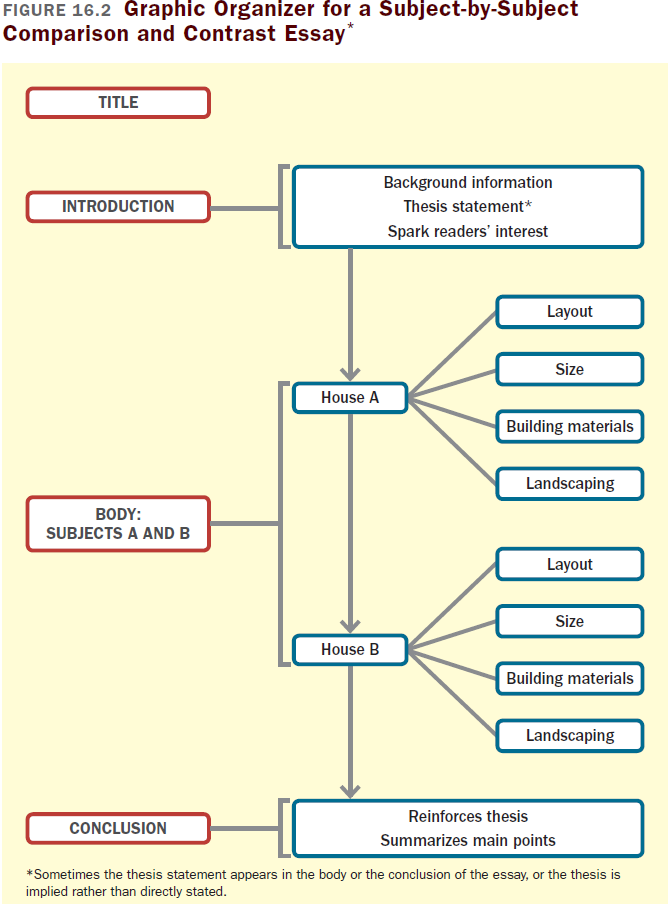 Reading

“Dearly Disconnected,” by Ian Frazier
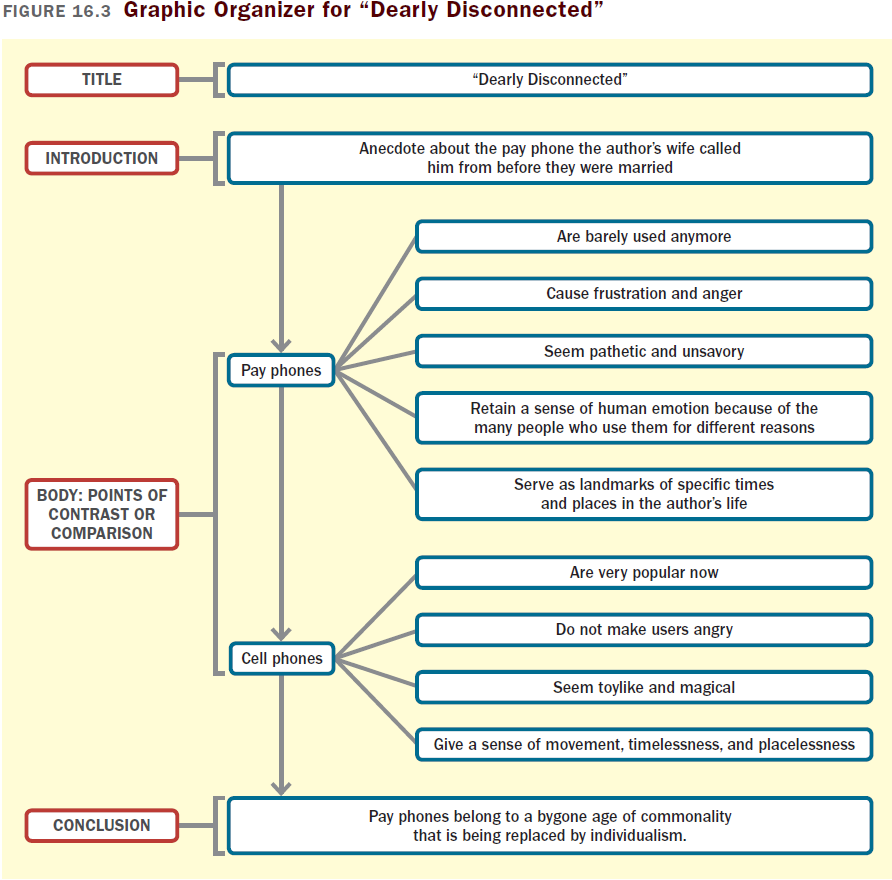 Integrating Comparison and
Contrast into an Essay
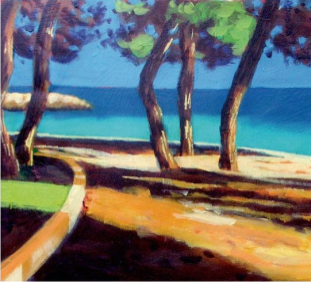 Determine the purpose of the comparison or contrast.
Introduce the comparison or contrast clearly.
Keep the comparison or contrast short and to the point.
Organize the points of the comparison or contrast appropriately.
Reading Actively and
Thinking Critically
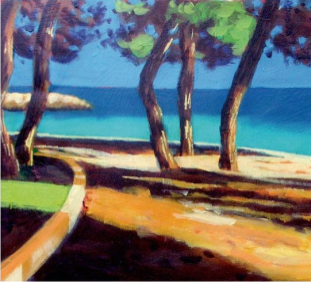 What to Look For, Highlight, and Annotate
Preview.
Understand the main point.
Identify the basis of comparison and main points of comparison.
Think about the meaning.
Consider your reactions.


Analyzing Comparison and Contrast
Does the author treat each subject fairly and equally?
How does the organization affect meaning?
Are important points of comparison omitted?
A Guided Writing Assignment
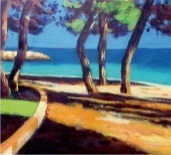 Your Essay Assignment


Prewriting
Select a topic.
Consider your purpose, audience, and point of view.
Explore your subjects and develop points of comparison.
(continued)
A Guided Writing Assignment
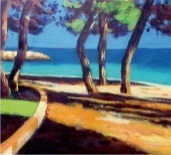 Organizing and Drafting
Draft your thesis statement.
Choose a method of organization.
Write a first draft of your comparison or contrast essay.

Revising
Evaluate your draft and revise as necessary.

Editing and Proofreading
Edit and proofread your essay.
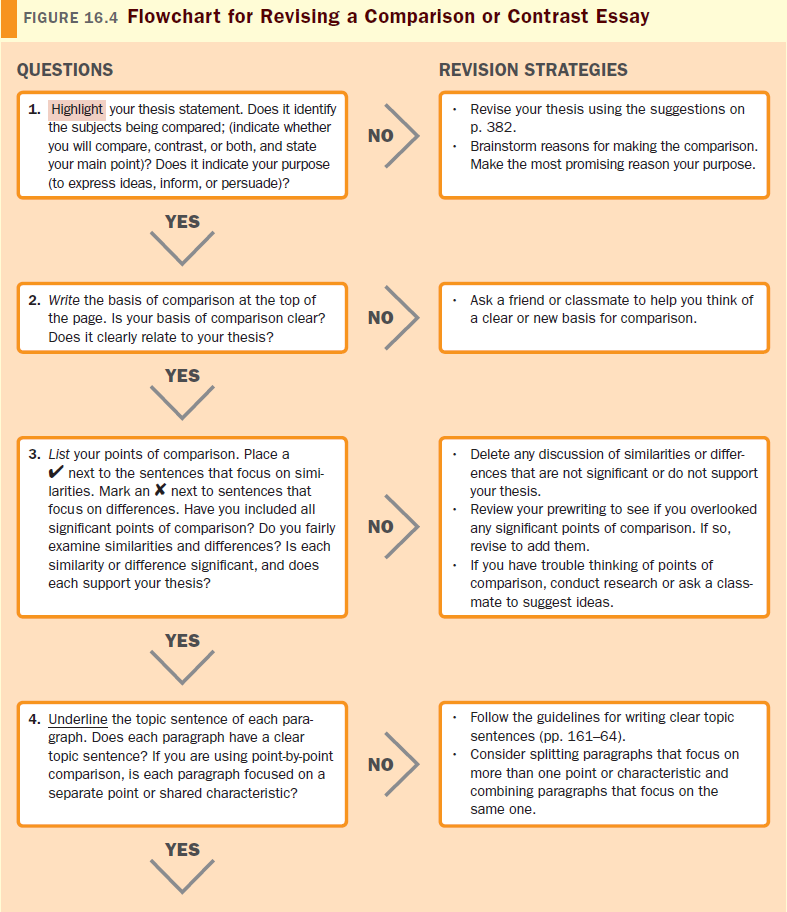 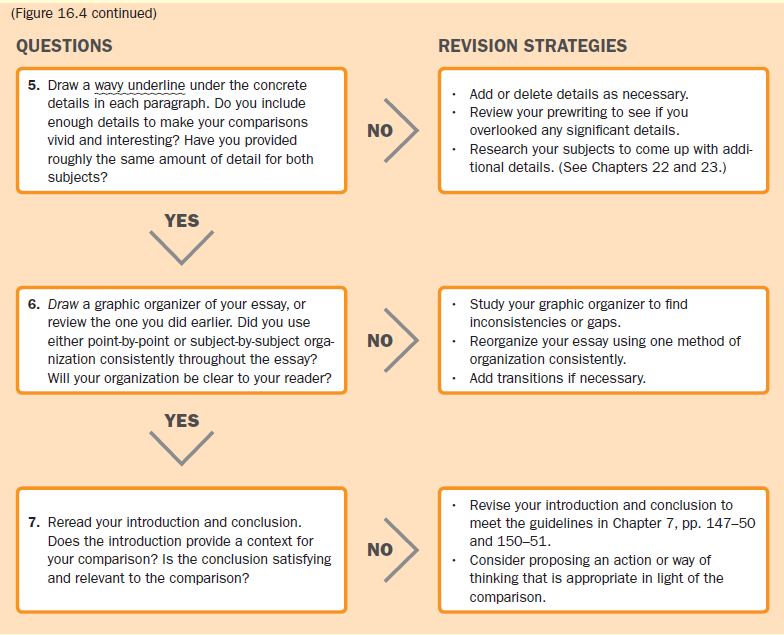